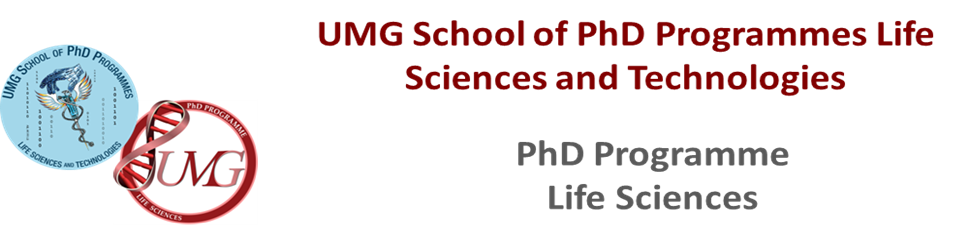 Nell’ambito del corso di orientamento organizzato dal Prof Alcaro, ci sarà la presentazione del corso di Dottorato del 40° ciclo.
Tale presentazione si terrà alle 16:00 in AULA P CORPO H, LIVELLO 0.
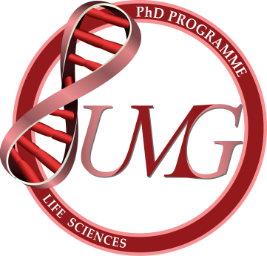 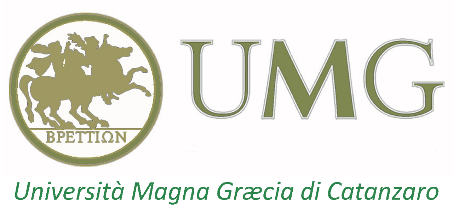 La Scuola di Dottorato in Scienze della Vita